Неверово-Слободская
 муниципальная основная общеобразовательная школа
Проект презентации
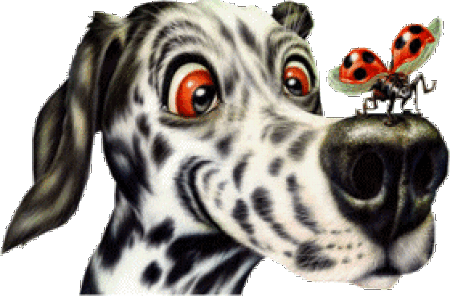 Мир глазами   			животных
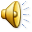 Электронное приложение
к уроку литературного чтения в 4 классе
Авторы: учащиеся начальных классов и родители 
Руководитель: Галашина Нина Геннадьевна
Собаки
Собака - одомашненное млекопитающее
семейства псовых, отряда хищных. 
  Предок собаки – волк.
  Существует более 200 пород собак. 
  Это животное очень сильное и выносливое. 
  Собаки способны учуять даже самые слабые запахи, которые не улавливают даже  приборы. 
  Однако они не различают цвета.
  У собак превосходная память, они быстро обучаются.
Охотник  и  собаки
Рано утром охотник отправился стрелять зайцев. Позвал с собой и двух собак.
  Выпал свежий снег, и заячьи следы быстро привели к добыче. Собаки выгоняли зайцев одного за другим, и скоро охотник набил пять штук.
  Тут он заметил, что зашёл далеко. А тут ещё и сильный снег пошёл и замёл всю лыжню. Охотник свистнул собак. «Если они меня не выведут из леса, я замёрзну!» Темнело. И собак впереди стало не видно. Позвал их охотник и привязал концы пояса за ошейники. Собаки его потащили в деревню.
  Когда они вернулись, охотник каждой дал по целому зайцу. А сам всё думал: «Кабы не собаки, пропал бы я сегодня».
Темы
Мы так живём
 Собачий толковый словарь
 Это весело! Гав – гав!
 Гав – гав! Новости
 Полезные советы
 Поэтическая страничка «Лай – лай – лай!»
 Конкурсы и выставки
 Кулинарные советы
Подумай!
Я живу в будке, которая находится во дворе дома моего хозяина. Стерегу кур и уток. Мне в моей конуре уютно и тепло, потому что хозяин стелет мне солому. А три раза в день около  будки меня ждёт миска с едой и косточками. 
  У меня есть друг. Это сын хозяина Миша. Я с ним играю, купаюсь и хожу в лес.
Бобик (дворняга)
Правильно!
Тема «Мы так живём!»
Я живу в будке, которая находится во дворе дома моего хозяина. Стерегу кур и уток. Мне в моей конуре уютно и тепло, потому что хозяин стелет мне солому. А три раза в день около  будки меня ждёт миска с едой и косточками. 
          У меня есть друг. Это сын хозяина Миша. Я с ним играю, купаюсь и хожу в лес.
Бобик (дворняга)
Подумай!
Я живу в четырёхкомнатной квартире на втором этаже, имею мягкий коврик в своём углу, у двери, и вкусную еду, но у меня нет друзей. Хозяйка бьёт меня тряпкой за клочки шерсти на коврах, которые почему-то разлетаются по всем комнатам. Она не даёт ходить на прогулках без поводка и намордника. А я такой красивый и кудрявый!
Чапи (пудель)
Правильно!
Тема «Вот так мы живём»
Я живу в четырёхкомнатной квартире на втором этаже, имею мягкий коврик в своём углу, у двери, и вкусную еду, но у меня нет друзей. Хозяйка бьёт меня тряпкой за клочки шерсти на коврах, которые почему-то разлетаются по всем комнатам. Она не даёт ходить на прогулках без поводка и намордника. А я такой красивый и кудрявый!
Чапи (пудель)
Физкультминутка
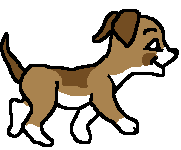 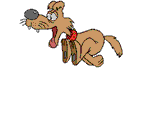 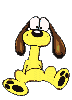 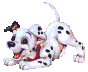 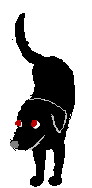 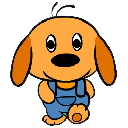 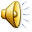 Подумай!
Я живу в городе и работаю поисково-разыскной собакой в милиции. Работа очень опасная , но ответственная. 
  Однажды меня ранил преступник  за то, что я его своим друзьям нашла. 
  Меня в милиции уважают и ценят мой нюх.
Лайда (овчарка)
Правильно!
Тема «Вот так мы живём»
Я живу в городе и работаю поисково-разыскной собакой в милиции. Работа очень опасная , но ответственная. 
  Однажды меня ранил преступник  за то, что я его своим друзьям нашла. 
  Меня в милиции уважают и ценят мой нюх.
Лайда (овчарка)
Подумай!
А вы знаете, что наш предок – волк. И он очень похож на нас.
  А вы знаете, что теперь нас уже более 200 пород.
  Мы очень выносливы, можем таскать повозки, сани, брёвна, идти по следу более 2 суток.
  Не только чутьём мы помогаем вам, люди, но и умом, памятью. Жаль только, что не различаем цвета
       
            *         *       *        *         *         *
  Выгуливай те нас обязательно 2 раза в день!
  Кормите лучше мясными деликатесами!
  Лучше не мойте, не расчёсывайте!
  А главное, больше ласкайте!
Правильно! 
Тема  «Гав-гав! Новости»
А вы знаете, что наш предок – волк. И он очень похож на нас.
  А вы знаете, что теперь нас уже более 200 пород.
  Мы очень выносливы, можем таскать повозки, сани, брёвна, идти по следу более 2 суток.
  Не только чутьём мы помогаем вам, люди, но и умом, памятью. Жаль только, что не различаем цвета
       
            *         *       *        *         *         *
Тема «Полезные новости»
  Выгуливайте нас обязательно 2 раза в день!
  Кормите лучше мясными деликатесами!
  Лучше не мойте, не расчёсывайте!
  А главное, больше ласкайте!
Подумай!
Охота
Нет лучше в мире ничего,
Чем псовая охота!
Мне волкодаву-ловкачу
Ходить туда охота.
Не страшно мне в лесу
Искать в кустах лису.
Но лучше взять мне волка,
Что в лисах, белках толку?
Я верный пёс, хороший друг
Завишу от хороших рук.
И кто со мною дружит,
Тому мой ум послужит.
                      Пёс Верный
Правильно! Тема «Поэтическая страничка»
Охота
Нет лучше в мире ничего,
Чем псовая охота!
Мне волкодаву-ловкачу
Ходить туда охота.
Не страшно мне в лесу
Искать в кустах лису.
Но лучше взять мне волка,
Что в лисах, белках толку?
Я верный пёс, хороший друг
Завишу от хороших рук.
И кто со мною дружит,
Тому мой ум послужит.
                      Пёс Верный
Подумай!
*            *            *
Мой щенок похож на дога,
На лохматого бульдога,
На собаку водолаза
И на всех овчарок сразу.
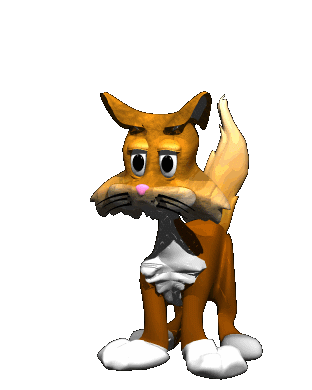 Висит на заборе, колышется ветром,
Колышется ветром бумажный листок.
Пропала собака, пропала собака,
Пропала собака по кличке Дружок.
Он очень занятный, он очень занятный ,
Совсем ещё глупый, доверчивый пёс!
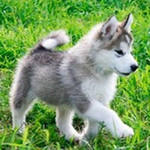 Подумай!
Хозяин – человек, воспитывающий и содержащий собак, друг.
  Ошейник – специальное средство для прогулок.
  Намордник – средство от укусов.
  Апорт – сидеть.
  Фас – взять, хватай.
  Фу – нельзя.
  Рядом – близко к ноге хозяина.
Правильно! Тема «Собачий толковый словарь»
Хозяин – человек, воспитывающий и содержащий собак, друг.
  Ошейник – специальное средство для прогулок.
  Намордник – средство от укусов.
  Апорт – сидеть.
  Фас – взять, хватай.
  Фу – нельзя.
  Рядом – близко к ноге хозяина.
Выбери текст!
Встреча

  Я встретил этого маленького щенка в парке. Шёл дождь, и малыш прижался к дереву и сильно дрожал.
  Я поднял его, положил за пазуху и отнёс домой.
  Теперь мы друзья!
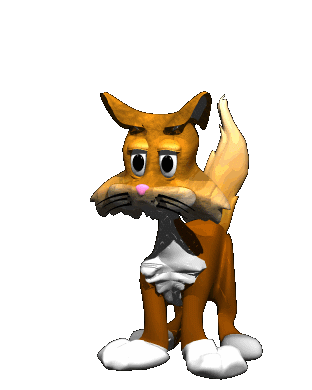 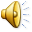 Фотогалерея
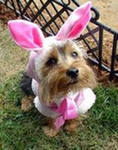 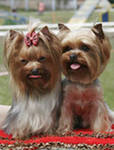 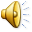 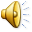 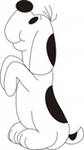 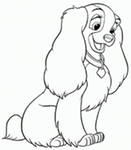 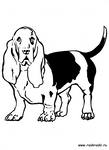 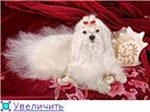 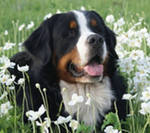 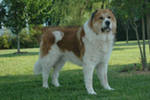 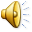 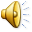 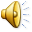 Зависит от хороших рук
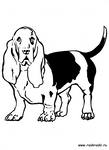 На свете множество собак 
И на цепи и просто так.
Собак служебных – пограничных,
Дворовых Шариков обычных
И молодых пугливых  шавок,
Что тявкать любят из-под лавок, 
И тех изнеженных болонок,
Чей нос курнос, а голос тонок,
И ни на что уже не годных
Бродячих псов, всегда голодных.
В любой момент готовы к драке
Псы-драчуны и забияки.
Псы-гордецы и недотроги
Спокойно дремлют на пороге.
А сладкоежки-лизоблюды
Всё лижут из любой посуды…
Не зря собака тех кусает,
Кто камень зря в неё бросает.
Но если кто с собакой дружит,
Тому собака верно служит!
Но верный пёс – хороший друг
Зависит от хороших рук.
С. Михалков
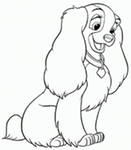 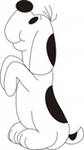 Спасибо, друзья! Материал рубрики «Мир глазами животных» готов!